ЦЕЛЕВАЯ АУДИТОРИЯ, ПРОБЛЕМА
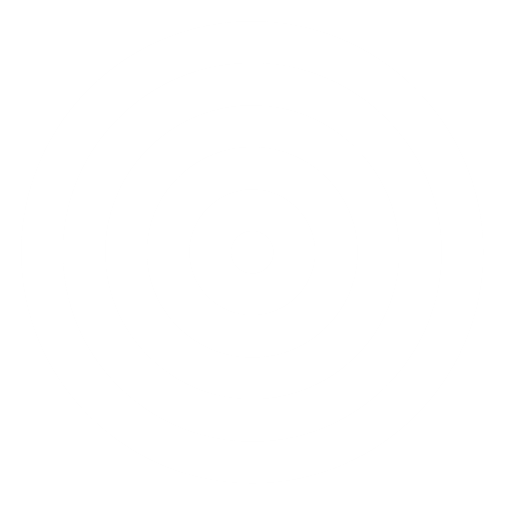 студенты Юридических институтов (сегмент A)
 практикующие юристы (сегмент B)
 учебные заведения с юридическими направлениями (сегмент C)
 государственные учреждения в сфере юриспруденции (сегмент D, X)
РЕШЕНИЕ
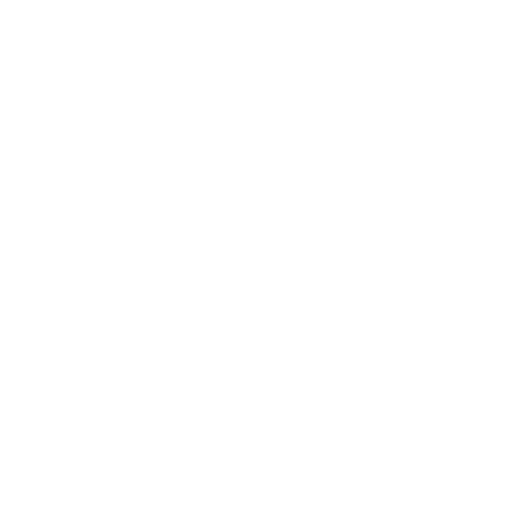 Мы предлагаем создать приложение, содержащее в себе судебную практику, на основе которой наша целевая аудитория будет тренироваться вести судебный процесс.